YÜKSEKÖĞRETİM 			KURUMLARI 
			SINAVI 
				2019
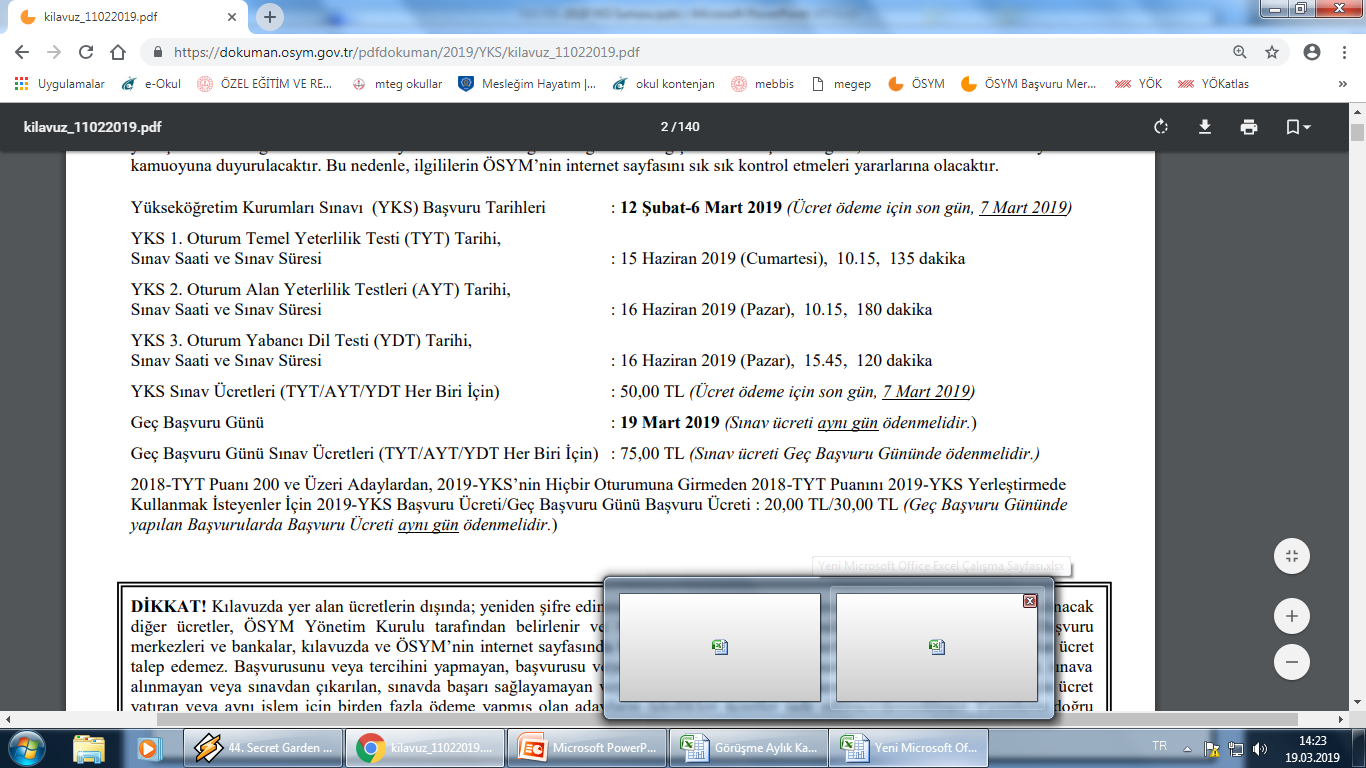 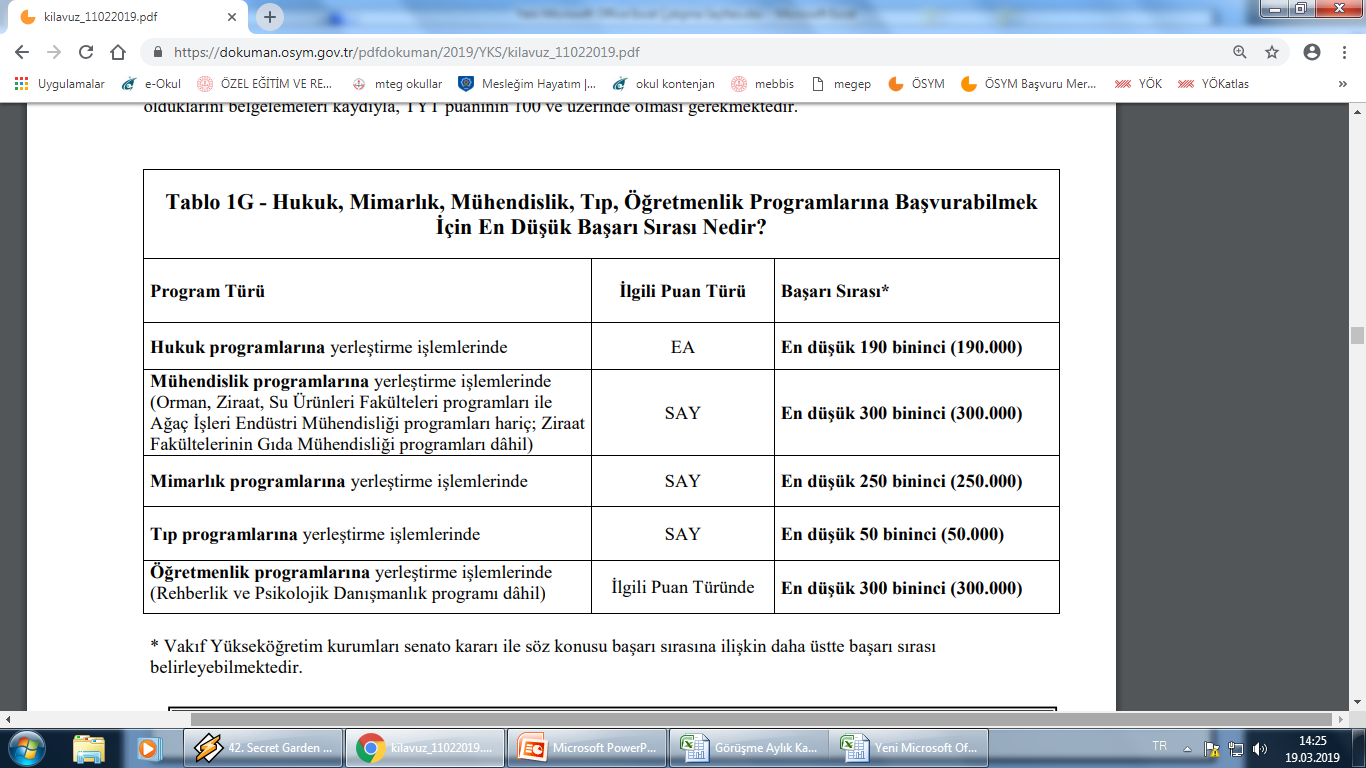 2
TYT, AYT ve Dil sınavlarının her biri için 50 TL ücret alınacaktır.

MYO tercih edecek öğrencilerin birinci oturuma katılmaları yeterli. İkinci oturuma girmeyebilirler.

Fakülte ve YO tercihinde bulunmayı düşünen öğrenciler ikinci oturuma da girecekler
Birinci oturum
Birinci oturumda öğrencilerin Türkçe ve Matematikteki  temel yeterlilikleri tespit edileceğinden bu sınava Temel Yeterlilik Testi (TYT) deniliyor ve bu testten elde edilen puana da TYT-Puanı adı veriliyor. 
Ancak Sosyal bilimler ve fen bilimlerindeki kazanımlarını test edecek sorular da ayrıca sorulacaktır.
Bu testin kapsamı ortak programla sınırlı. Yani lise 1. sınıfın sonuna kadar görülen derslerini kapsıyor.
T Y T
5
TYT
TYT’ de tek puan türü var ve MYO  için geçerli
TYT Puanı 150 ve üzeri olan öğrenciler MYO seçimi yapabilecek ve yetenek sınavıyla öğrenci alan programlara müracaat edebilecek
TYTP’ ı 200 ve üzeri olanlar bir sonraki yıl isterlerse birinci oturuma katılmayabilecekler.
TYT puanı 150’ den az olanlar başarısız sayılacak ve bu öğrenciler ikinci oturuma katılmışlarsa  puanları hesaplanamayacak.
TYT Puanı hesaplanabilmesi için Türkçe ve Matematik testlerinin en az birinden ≥0,5 ham puan alması gerekmektedir.
AYT SORU SAYILARI
SÖZE
L
EŞ
İ
T

AĞR
SAYISAL
7
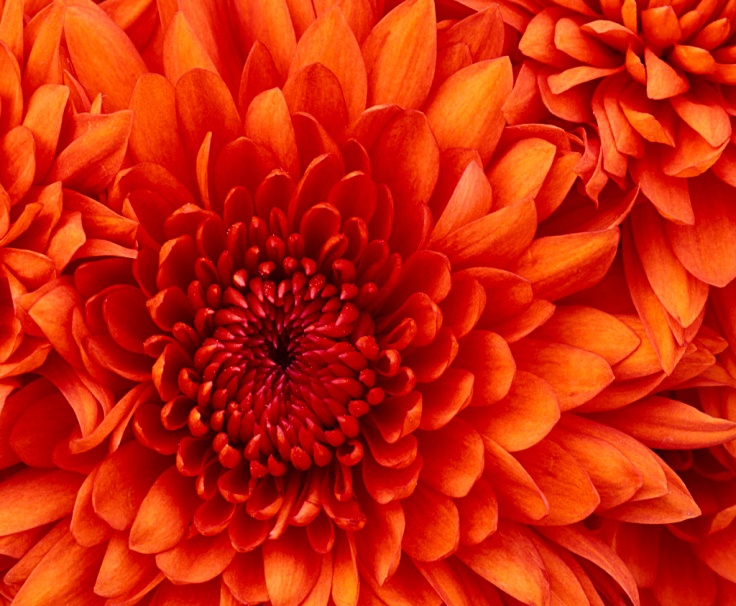 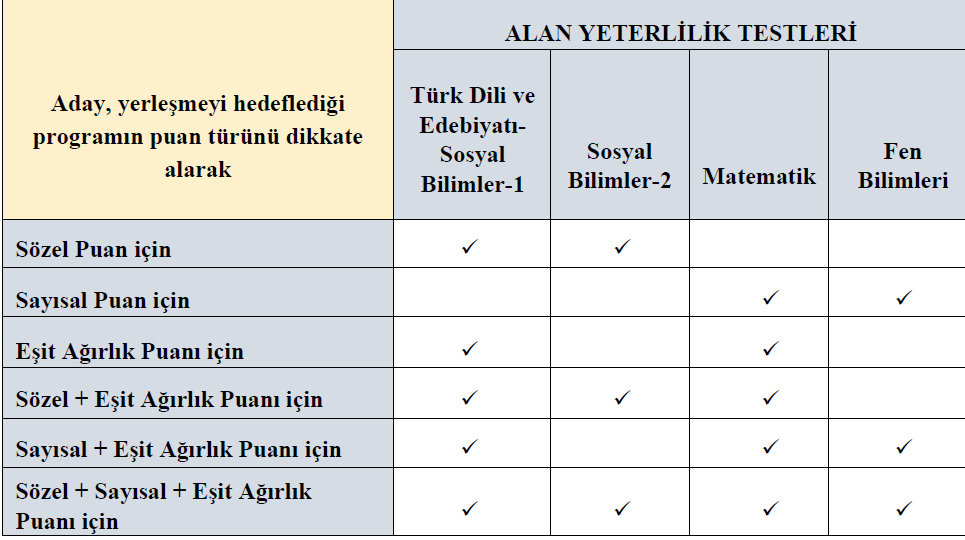 Testlerin Puan Türlerine Göre Ağırlıkları
10
Testlerin Puan Türlerine Göre Ağırlıkları 2
11
Ortaöğretim Başarı Puanı
OBP’ nının hesaplanması ve katkısında herhangi bir değişikliğe gidilmemiştir.

(9.Sınıf YSBP+ 10.Sınıf YSBP+ 11.Sınıf YSBP+ 12.Sınıf YSBP)/4=Dip.Puanı
70+75+80+90/4=78,75 
Diploma Puanı x 5 = OBP
78,75*5=393.75
OBP x 0,12 = Okul Puanı
393,75*0,12=47,25
OBP x 0,18 = Ek Puanlı Okul Puanı
393,75*0,18=70,875
12
ORTAÖĞRETİM BAŞARI PUANI(OBP)
Ortaöğretim bitirme notları en küçüğü 250, en büyüğü 500 olmak üzere Ortaöğretim Başarı Puanına dönüştürülecektir. Ortaöğretim bitirme notları( 100 üzerinden) beş ile çarpılarak OBP’ ye dönüştürülecektir.
En düşük OBP    50x5= 250( 250 altında olan çarpımlar 250 olarak kabul edilecektir)
En Yüksek OBP 100x5= 500
OBP KATKISI
En yüksek katkı: 500x0,12= 60
En Düşük Katkı:  250x0,12= 30

Meslek lisesi mezunları ilgili MYO tercihlerinde 0,06 ek puan almaktadır. Buna göre;
En yüksek Ek Puan: 500x0,06= 30
En Düşük Ek Puan: 250x0,06= 15